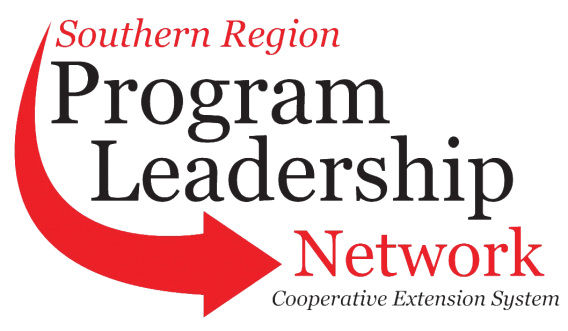 New Member Orientation
August 2012
The Southern Region
13 States
 Puerto Rico
 Virgin Islands
Southern Extension Organizations
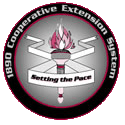 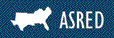 Association of Extension Administrators
1890 Universities
Association of Southern Region Extension Directors
1862 Universities
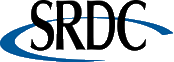 Southern Rural Development Center
Southern Land Grant Universities
Fifteen
1862 Institutions

Fourteen 
1890 Institutions (+ Four not in the South)
Southern Region Program Leadership Network
WHY ARE YOU HERE?
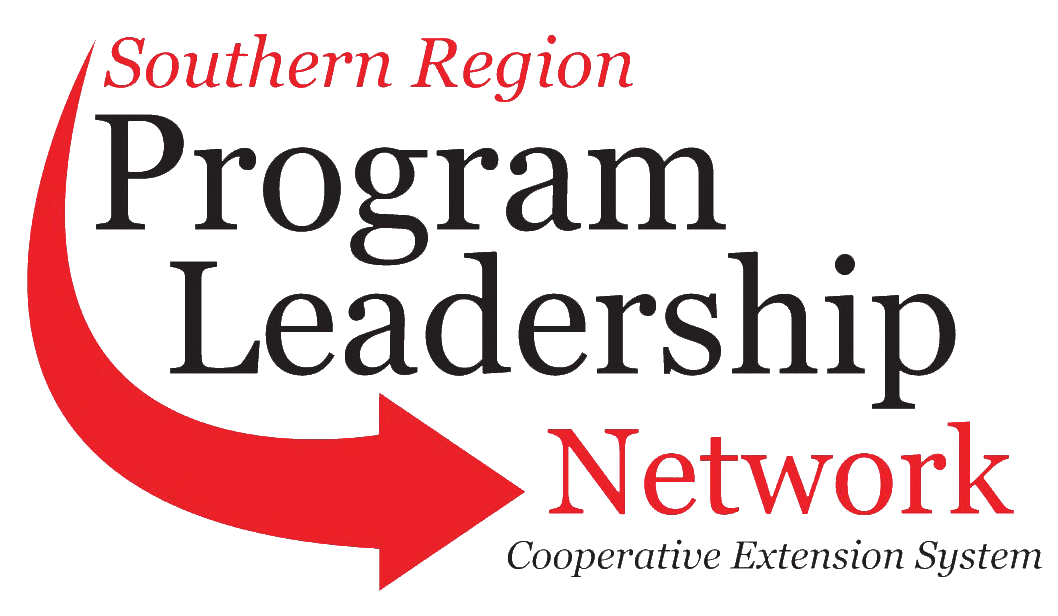 Individual Benefits
Building collaborative networks (85%)
Implementing/adapting ideas/best practices (71%)
Widening one’s view of Extension work (51%)
Strengthening connections with people (46%)
Reflecting critically on their work (42%)
Receiving training/professional development (40%)
Developing leadership skills (33%)
Gaining confidence in work/personal skills (33%)
Franz, N., 
Stovall, C. & Owen, M. 
(2009)
Committee Benefits
Leveraging other’s ideas/best practices (73%)
Generating solutions to common struggles or problems (72%)
Supporting each other (72%)
Developing joint projects; sharing resources(55%)
Initiating ideas that later gain prominence (44%)
Working w/ASRED & AEA for national voice (43%)
Building bonds among 1862 & 1890 Inst. (41%)
Developing & supporting southern solidarity (35%)
Franz, N., 
Stovall, C. & 
Owen, M. (2009)
Four Results of Participating in PLN
Changes in my work due to PLN
Franz, N., Stovall, C. & Owen, M. (2009)
Program Leadership Network
Mission
Foster and strengthen Extension education programming throughout the Southern region by promoting multi-state cooperation. 
Anticipate emerging program issues and needs. 
Implement action processes to address them in a timely manner.
[Speaker Notes: Established in 1989, the Program Leadership Network, or PLN for short, has a three-fold mission:

Foster and strengthen Extension education programming throughout the Southern region by promoting multi-state cooperation. 

Anticipate emerging program issues and needs. 

Implement action processes to address them in a timely manner.]
PLN Structure
Three Main Groups: 
 Program Committees (PC)
 Program Leadership Committee (PLC)
 Executive Committee (EC)

Administratively responsible to ASRED and AEA
[Speaker Notes: PLN is structured around three main groups:  eight Program Committees, one Program Leadership Committee, and one Executive Committee, which is a subset of the Program Leadership Committee.

All committees are administratively responsible to The Association of Southern Regional Extension Directors (ASRED) and The Association of Extension Administrators (AEA).

The next few slides will show how these organizations work together to accomplish the PLN mission.]
PSD
ANR
MM
COM
IT
CD
FCS
4-H
PLN Structure Overview
AEA
1890 Administrators
ASRED
1862  Directors
EC
Executive Committee
PLC
Program Leadership Committee
[Speaker Notes: This model depicts an overview of how PLN’s different groups interact.  We will take a few moments to look at each piece to see how it all fits together.]
ANR
PSD
MM
COM
IT
CD
FCS
4-H
Program Committees (PC)
Agriculture & Natural Resources
Program 
      & Staff Development
Middle Managers
Communication
Information Technology
Community Development
4-H Youth Development
Family & Consumer Science
[Speaker Notes: First, let’s take a look at the Program Committees.  As was mentioned earlier, there are eight program committees.  These committees are made up of representatives from the southern Land-grant universities that have specific programmatic responsibilities.  Four of these committees are sometimes referred to as “subject matter” committees:
Agriculture and Natural Science (ANR)
Community Resource Development (CRD)
Family & Consumer Science (FCS)
4H Youth Development (4-H)

The remaining four committees serve in administrative or program support roles.  These are:
Communications (COM)
Information Technology (IT)
Middle Managers (MM)
Program & Staff Development (PSD)]
PSD
ANR
MM
COM
IT
CD
FCS
4-H
Program Committees (PC)
Membership
Officers, Representatives, and Administrative Advisors
Roles and Responsibilities
Identify Emerging Issues & Opportunities
Develop Annual Work Plan
Collaborate Regionally
[Speaker Notes: Membership:  Each of the 29 Land Grant Universities within the southern region can appoint one or more representative to each of the eight committees.  Ideally, each committee would have at least one representative from each university.  However, since some Extension professionals serve multiple roles, that is not always the case.

Officers:  Most committees elect a chair, vice-chair, and secretary annually.  These officers are responsible for guiding the multi-state work of the committee throughout the year.  

Representatives:  Each committee selects two of its members to represent the committee with the Program Leadership Committee.  These representatives, one from an 1862 institution and one from an 1890 institution, participate in face-to-face meetings during the conference and December, as well as in conference calls throughout the year.

Administrative Advisors:  Each committee has an 1862 and 1890 Administrative Advisor assigned to assist and guide the work of the committee.

During annual conference, each committee develops an annual work plan to guide multi-state efforts to address common issues.  Additionally, committees meet at least quarterly by conference call or face-to-face to advance this work as well as address emerging issues.]
Program Leadership Committee
PLC
Membership
Officers, Advisors, and ASRED and AEA Representatives
Roles and Responsibilities
Develop an Annual PLC Work Plan
Identify Cross Committee Emerging Issues
Review Annual Work Plan for Committees
Plan Annual PLN Conference
Carry Information and Action Items from the Program Committees to the Administrators and Directors
[Speaker Notes: Membership:  The Program Leadership Committee is made up of representatives from each of the Program Committees.  Each Program Committee selects an 1862 and an 1890 Representative from their committee to represent the group on the Program Leadership Committee.  Representatives serve three year staggered terms to allow for continuity from year to year.

In addition to the Program Committee representatives, AEA and ASRED each appoint a representative and an Administrative Advisor to the group.  The next slide will identify this current year’s PLC members.

Officers:  The PLC selects a chair and  chair-elect to serve as the coordinators of the committee.  

The primary Roles and Responsibilities of the PLC are to:
Review the PLN website
Develop an Annual Plan of Work for the PLC
Identify Emerging Issues, especially those that cut across Program Committees
Review the Annual Plan of Work for each of the Program Committees
Plan the Annual PLN Conference]
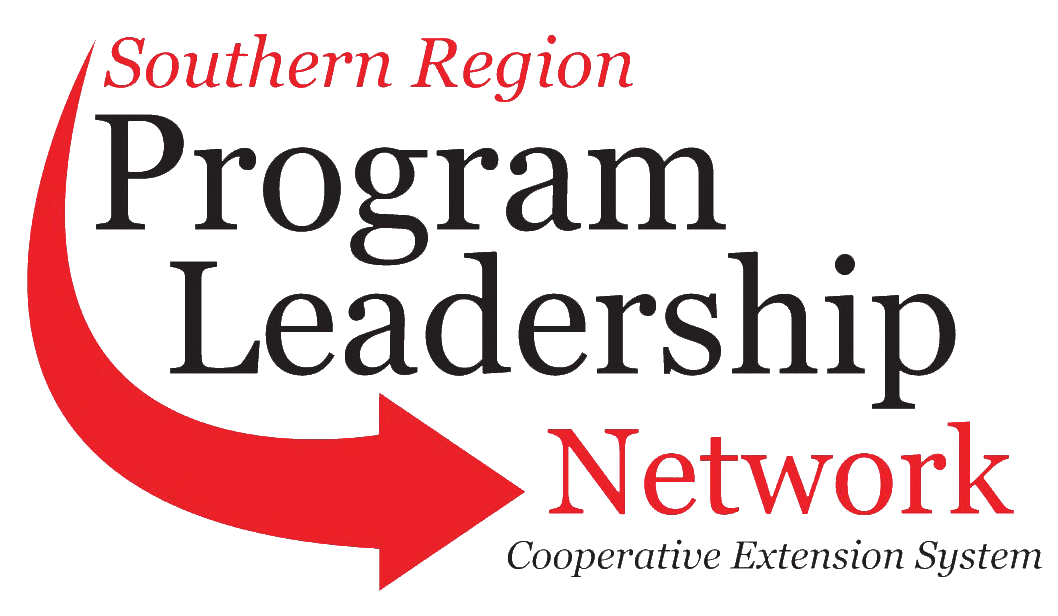